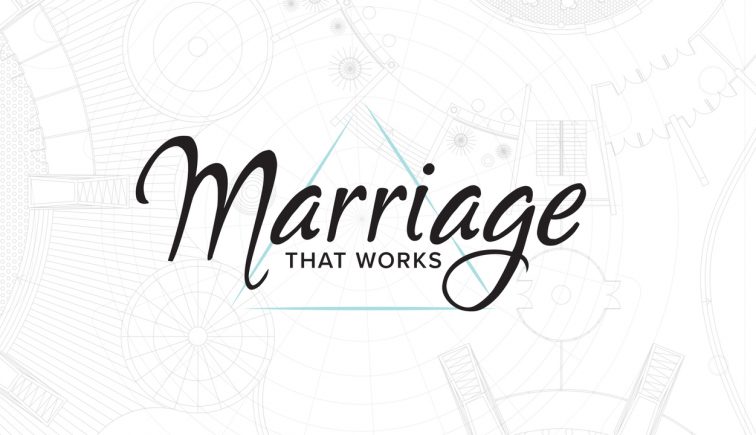 Marriage That Works
[Speaker Notes: Lot’s of people are looking for things that work:

I just want a car that works – it doesn’t have to be a luxury car – just one that takes me from A to B.
I just want a phone that works – it doesn’t have to be the latest greatest – just one that lets me do my daily tasks smoothly.
I just want a marriage that works – it doesn’t have to be sunshine and rainbows everyday – just one that brings love and trust and and faith and family that draws closer and richer in our hearts.

*Maybe this term doesn’t come up in the beginning, but it comes up in the crisis. This is when people say: Well, what WORKS for us is… or What WORKED for them was…

And so maybe we make some changes…but are they made on the surface or in the heart.  Because the changes on the surface quickly fade back into bad habits. And then someone says something that really hurts:   “This isn’t working.”

Today, I want us to look at Marriage that Works.  Marriage that actually functions to enrich the lives of both spouses, Marriage that actually shows the world around us the Love of Christ.  Marriage that overcomes the crisis and gets deeper instead of falling apart.

I want to share 4 things that make a Marriage that Works….but for part 1, we are going to just look at the first two.]
Marriage That Works
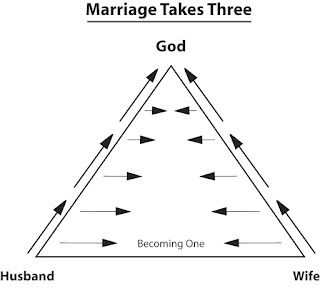 [Speaker Notes: I know this is super familiar to many of you – but there is a generation here who haven’t seen this before or haven’t seen it in a long time, so it needs to be explained…]
A Marriage That Works...                Works from God’s Design                             Works on Self-Improvement                             Works through Conflicts                              Works towards Finishing Together
[Speaker Notes: This morning we will just cover the first two…]
Works from God’s Design
Husbands Whose Model, Mission, & Methods Are Centered On The Loving Leadership of Christ.

Wives Whose Many Talents Are Used…	To Encourage, Share, Unite, Influence & Enhance

Seeking To Bring Out The Best In One Another.
[Speaker Notes: Loving Leadership:
He is a Servant, Not A Dictator.
He is a Decision Maker, Not A Lone Wolf
Esther’s Input Was Welcome In the Eyes of the King! (Even when he may have felt interrupted.)
Abraham & Sarah, 


Sanctification: A Mission That Impacts Every Aspect of His Life
In Fostering Beauty
In Sacrifice
In Nourishment
In Cherishing]
Works on Self-Improvement
The Role of the Head
The Role of the Helper
So husbands ought also to love their own wives as their own bodies. He who loves his own wife loves himself; 29 for no one ever hated his own flesh, but nourishes and cherishes it, just as Christ also does the church,30 because we are members of His body.
24 But as the church is subject to Christ, so also the wives ought to be to their husbands in everything. 31 For this reason a man shall leave his father and mother and shall be joined to his wife, and the two shall become one flesh.
[Speaker Notes: I Will Learn New Skills & Work To Improve (Ephesians 5 & Colossians 3)

We don’t improve our marriage by spending our energy “fixing” the other person.  We improve our marriage by being more of who God calls us to be.

Our big idea, was I’m going to read this passage and focus on what God is asking of ME – and give my energy and effort to growing in these qualities…
Thoughtfulness, Nourishing, Cherishing.
Cooperation, Support, Unity, Respect


 - - - God’s Design & God’s Instructions give our marriage an excellent foundation…but what will we do when conflict comes, when hard times test us?  That’s what we will consider today….]
Works through Conflict
20 Now Michal, Saul’s daughter, loved David. When they told Saul, the thing was agreeable to him. 21 Saul thought, “I will give her to him that she may become a snare to him…”(1 Samuel 18:20-21)
11 Then Saul sent messengers to David’s house to watch him, in order to put him to death in the morning. But Michal, David’s wife, told him, saying, “If you do not save your life tonight, tomorrow you will be put to death.” 12 So Michal let David down through a window, and he went out and fled and escaped. (1 Samuel 19:12-13)
16 Then it happened as the ark of the Lord came into the city of David that Michal the daughter of Saul looked out of the window and saw King David leaping and dancing before the Lord; and she despised him in her heart.  (2 Samuel 6:16)
[Speaker Notes: David & Michal – Here’s a sad story of a couple that started out caring about one another – and who worked through some really terrible events…but they end up becoming bitter…

The Bible shows us the highs and lows of many couples, so that we can learn from them – so we can genuinely see ourselves in their bad choices – and we can turn it around!]
Works through Conflict
God Shows Us Many Couples In Conflict:
Abraham & Sarah			• Samson & Delilah
Nabal & Abigail			• Ahab & Jezebel
Ahasuerus & Esther		• Hosea & Gomer
Conflicts Intensify from Internal & External Pressures:
Internal Pressures (James 4:1-4)
External Pressures (Genesis 19:15-17)
God Teaches Us To Resolve Our Conflicts With Insight Into Behaviors That Tear Down & Behaviors That Build Up.
[Speaker Notes: He shows us the best and the worst.  Men and women of faith & Men and women of cruelty and evil.  We can learn from all of these.

* And in addition to the marriage conflicts we read about, there are principles of unity within the local church, that also create unity and peace in our homes.


But some are about bigger issues, more important topics, and we seem to see them so differently – that we just can’t get on the same page.

Other things really hurt – we have very strong emotional responses of Anger or Sadness

More things are hard when there is outside pressure.  Time pressure to make a choice quickly, Financial pressure to work within limitations, Pressure from family or friends to consider their opinions or feelings, --- All of these extra factors make reaching a conclusion harder than other things.]
Works through ConflictConflict Is Resolved When
We Seek The Lord’s Will (Genesis 21:12)
We Set The Interests of Others Above our Own (Philippians 2:1-4)
We Listen & Can Accurately Summarize The Root Problem & Positions. (1 Kings 3:23-25, James 1:19)
We Speak The Truth with Love. (Ephesians 4:15)
We Discuss Disagreements At Favorable Times. (Esther 5:3-6)
We Abandon Threats, Vengeance, & Manipulation. (1 Sam. 19:4-6)
We Direct Any Anger At The Problem, Not The Partner. (Eph 4:25)
We Express Repentance, Forgiveness, & Loyalty. (1 Cor. 13:5)
We Proceed with Respect for God & Each Other.
[Speaker Notes: Some conflicts – we compromise.  Some conflicts we yield and move on.


SEEK the LORDS WILL:  Ungodly & Unhealthy Options Are Eliminated.


WE EXPRESS…not enough to simply think about it. WE also have to verbalize it.
** 1 Cor 13 – Stop Keeping Score!  Genuinely ”No longer seek to collect the debt.”

Speak Truth in Love… We Consider Both Feelings & Facts, But Facts Maintain Priority. )

Anger: Inflamatory…]
The Most Important Day…
“The Most Important Day is the last day. The MOST important day is the last day. The most important day of your marriage is not your wedding day, it’s the last day. You need to put far more effort into the last day than the first day.”
[Speaker Notes: I heard a quote recently that stopped me in my tracts and that challenged me and I immediately knew I wanted to share it with you.  Mark Driscoll from Mars Hill Church in Seattle simply said this:

Mark may be wrong about calvanism, but he is right about this.  He is right, and this quote says it so simply.

An amazing amount of effort goes into making the first day of your marriage magical. We try to make it a once in a lifetime celebration. From embossed invitations to the perfect clothes no detail is overlooked.

Yet – the importance of the first day of our marriage pales in comparison to the importance of the LAST day of our marriage.

There are some things about that LAST day we can’t control.  We can’t pick the date.  We can’t pick the location.  We can’t pick the clothes.

BUT to a very large degree we can decide if the LAST day of our marriage will be a celebration of a lifetime well-shared, or if the Last day of our marriage will be a day of defeat and divorce.

THE REAL ISSUE BEING RAISED BY THIS QUESTION IS:  AM I SETTING MY MARRIAGE UP FOR A 50 or 60 YEAR RUN. OR, Am I negelcting my home and setting our family on a trajectory that will end in disaster?  That is a question every married couple needs to consider.]
Works towards Finishing Together
With Security: Marriages need security, so God wants us to take the divorce ‘option’ off the table.
Malachi 2:16, Matthew 19:6
With Tender-Hearts: Marriages need hearts that respond to the counsel and needs of others. 
2 Chronicles 36:13
[Speaker Notes: He shows us the best and the worst.  Men and women of faith & Men and women of cruelty and evil.  We can learn from all of these.

HARD HEARTEDNESS
This is the kind of heart that Zedekiah had, and it was devestating in his leadership. When parents try to lead a home with this kind of heart it is devestating.

We Are Hard-hearted: 2 Chronicles 36:13
Faults the spouse for dissatisfaction
Allows events to trigger a desire for divorce
Bottles up anger rather than communicating
Counts up perceived “wrongs suffered”

We Are Close-hearted: 1 John 3:17
Ignores their spouse’s dissatisfaction
Unaware of the severe wounds their spouse faces
Copes with the difficult dynamic instead of improving it
Continues to disappoint spouse
Psalm 17:7-12 In this psalm David describes his close hearted enemy. He seeks deliverance from this person.  Just imagine how difficult it is to live with someone like this!]
Works towards Finishing Together
Together We Can Treasure Our Commitment
Soul-mates, Room-mates, or Cell-mates? (Prov. 18:22)
Together We Can Adapt To The Changes in Each Season.
Ecclesiastes 9:11-12, Hebrews 12:1-2
Together We Can Serve The Lord
The Apostles (1 Corinthians 9:5), Aquila & Pricilla (Acts 18:26)
Together We Can Receive The Reward
2 Timothy 1:12
[Speaker Notes: TREASURE our COMMITMENT:  Some older couples get critical and self-centered.  They yell and argue, and tear each other down.  We need to remember the verse we teach children…I will give thanks to You, for I am fearfully and wonderfully made; Wonderful are Your works, And my soul knows it very well.
Psalms 139:14

Point: YOU are fearfully and wonderfully made.  YOU are God’s special creation.  My soul knows that YOU are precious and gifted…. You are a blessing in my life, and I’m not going to take YOU for granted.


TOGETHER WE CAN ADAPT:  We’ve got a race to run, and no matter what distraction or obstacles arise.  We will keep our eyes fixed on Jesus.  Our marriage doesn’t depend on our house, our kids, our finances, our vacations, our love life, our jobs… Our marriage depends on FAITH with GOD. 

Bring Kindness & Adaptability To Each Season of Life.
House Divided Against Itself. // Bite & Devour One Another


TO SERVE TOGETHER:  Fascinating that the majority of the apostles were married:  1 Corinthians 9:5. “ Do we not have a right to take along a believing wife, even as the rest of the apostles and the brothers of the Lord and Cephas?”

 I love reflecting on it because that must have been challenging. But I imagine the apostles were wonderful husbands.  They didn’t make a lot of money, and they must have been very busy – But with all of Christ’s guidance and wisdom – they must have been great husbands.  And their wives must surely have been blessed to run the race with them.

Ruth 1:16   But Ruth said, "Do not urge me to leave you or turn back from following you; for where you go, I will go, and where you lodge, I will lodge. Your people shall be my people, and your God, my God.

Aquila & Pricilla (Hospitality, Study, Service) Like Caleb: Take On New Challenges for God’s Glory


REWARD:  I know whom I have believed…]
A Marriage That Works...                Works from God’s Design                             Works on Self-Improvement                             Works through Conflicts                              Works towards Finishing Together
[Speaker Notes: Friends…this is a marriage that works.  

Working FROM Gods plan and working ON the things we can change within ourselves….

Please, realize how much WORK, Jesus has put into saving His Bride.

Jesus left heaven’s glory to pursue us.
Jesus brought wisdom and care to our problems and hurts.
Jesus suffered and died to rescue us.
Jesus rose from the dead to give us HOPE.

He loves us and wants us to choose to FOLLOW HIS LEAD.  We could never have a better LEADER in our LIFE.]
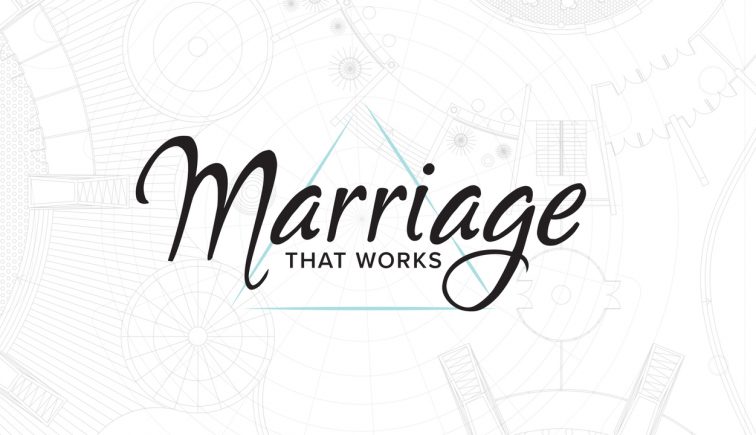 Marriage That Works
[Speaker Notes: Moving Towards God… You may need to take that step today – repenting of sin, asking for the help of your church family… 

We are here to help you in this journey…

Christ has died for us to take away our sins. He’s inviting you to walk with Him…]